The Art and Science of Statecraft
WRITING A POLICY MEMO

February 11, 2016
[Speaker Notes: Sources:

Woodrow Wilson School at Princeton: http://wws.princeton.edu/admissions/wws-blog/item/policy-memo-writing-tips
Prof. Bill Martel’s presentation, “How to Write Effective Policy Memos” at The Fletcher School at Tufts.]
The assignments
2 policy memos that address the SAME ISSUE:

Background Memo due March 10
Actionable Memo due April 7
Policy Memo
Provides information, guidance, analysis and/ or recommendations about a particular problem to a particular audience.

(Your audience is a senior director on the National Security Council).

Should be well-organized, clear, concise.
[Speaker Notes: Know who your audience is… they hire you. In this case…?]
Background Memo
Due March 10700 to 750 words

A background memo is useful early in the process of dealing with an issue, as policymakers get acclimated to a new subject. 

The purpose of this memo is to inform policymakers about issues and identify the stakeholders.
Actionable Memo
Due April 7700 to 750 words

An actionable policy memo identifies a specific problem and offers an analysis of its cause. 

Its defining feature is specific conclusions and recommendations that can be acted upon.
ISSUE Examples
As you select the issue you’re writing on, keep these rules in mind:
It should be about a specific place.
It should be about a specific issue within that place.
It should involve US interests.

Steve: The crime-terror nexus in Tajikistan
Kristin: The spread of Salafi jihadism in Indonesia
Brandon: Iran nuclear deal
[Speaker Notes: It should be about a specific place. 
	Responding to Regime Change in The Middle East is too broad.
	Responding to Regime Change in Egypt is better.  

It should be about a specific issue within that place.
	US-Russia Relations is too broad.
	US-Russia Coordination in Syria” is better.

	It should involve US interests
		The first memo will summarize why the US cares about this issue
		The second memo will recommend actions,]
Organization
Introduction (Explain purpose of memo)

Begin with brief summary of problem, situation

Summary of conclusions, recommendations

The rest of the memo supports conclusions and recommendations
Organization example: BACKGROUND MEMO
1. Introduction
What is the issue?

2. Howl did we get there?
What factors contribute to the problem?

3. Relevant Interests/ Stakeholders

4. Implications

5. Short list of data, sources for further analysis (does not count for word limit)
Organization: Actionable Memo
1. Introduction/ RecommendationSummary

2. Background (examples/suggestions for what you might include)
Who are principal policymakers?
What is decision to be made?
What are the relevant interests?

3. Policy Options
Range of alternative solutions, strategies to resolve problem
Likely unintended consequences of proposed policies
Advantages, disadvantages of each

4. Recommendations/ Conclusions

5. List of data, sources for further analysis (does not count for word limit)
STYLE
Use simple, clear, easy to read prose.
Use active verbs. 
Use strong, descriptive verbs.
Don’t turn verbs into nouns.

Avoid meta-discourse
First, this memo will… then this memo will…

One paragraph per argument.

Always PROOFREAD.

Goal: reader should be able to describe conclusions and general arguments after one reading.
[Speaker Notes: http://opinionator.blogs.nytimes.com/2013/03/30/those-irritating-verbs-as-nouns/]
FORMAT
Single-spaced paragraphs, separated by double space

To:, From:, Date: Re:

Section Headings

Use bulleted/ numbered lists in moderation
Paragraphs
Each paragraph should begin with a significant point: The “topic sentence.”

Each topic sentence should be supported or expanded upon in the rest of the paragraph.  

Each major point should be the focus of a separate paragraph.  

Do not “bury” major themes in the middle of a paragraph.
CONTENT
Present opinions as opinions, not facts.

Avoid logical fallacies like appeals to authority, or generalizations.

Be certain your facts are correct.

Use logic and facts to refute opposing arguments.

Focus on critical ideas (shape debate).

Present ideas in useful order.
THINKING ABOUT CLARITY
The goal is that the consumer easily gets your point.

You never want the policymaker to read a sentence twice.

Use effective headings and structure.

Be concise.

Reader should be able to identify essential points in a quick scan.
Section headings
Topic sentences
WHY BE CONCISE?
Policymakers are busy; will rarely read lengthy memos.

Page limits encourage careful thinking, writing, editing.

Short length helps set priorities, and pare down arguments to theessential core.

Crisply written memos have higher probability influencing policymakers.

So… don’t go over two pages!
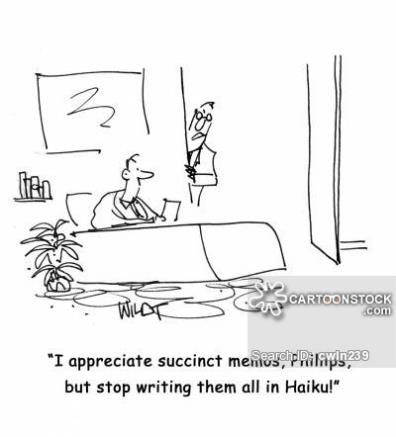 TONE
Never use an angry tone.

Never paint yourself as an extremist.

Never use indignation.

Never use humor.
Common Problems
Losing the policymaker’s interest.
Never talk down
Never use more works than necessary

Recommendations are too general.
Make recommendations specific, actionable
Policymakers see advantages, disadvantages

Losing sight of your objective.

Making statements unsupported by facts.
FINAL THOUGHTS
Focus on the results, rather than your methods.
Present the conclusions of your analysis, not your analysis.

Anticipate questions
What is policymaker most likely to ask?

Write for an intelligent non-specialist.

Don’t use jargon and minimize acronyms (depends on readership).
Example: GIROA